Limited Monarchy in England
Global History and Geography I
Mr. Cox
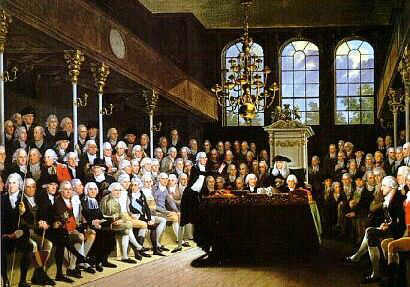 Bellringer
Review: what is the English parliament? 




How was the limited monarchy of England different than the absolute monarchies of Spain, Russia, and France?
Essential Question
I. Timeline of English Monarchs
Henry VII (1485-1509)
Henry VIII (1509-1547) – English Reformation
Edward VI (1547-1553)
Lady Jane Grey (July 1553)
Mary I (1553-1558)
Elizabeth I (1558-1603)

James I (1603-1625)
Charles I and the Long Parliament                               (1625-1649) – English Civil War
Oliver Cromwell (1649-1660)
Charles II (1660-1685) - Restoration
James II (1685-1689)
William and Mary (1689-1702)

Each monarch who ruled during this time had frequent clashes with parliament
The Tudors
(English Noble Family)
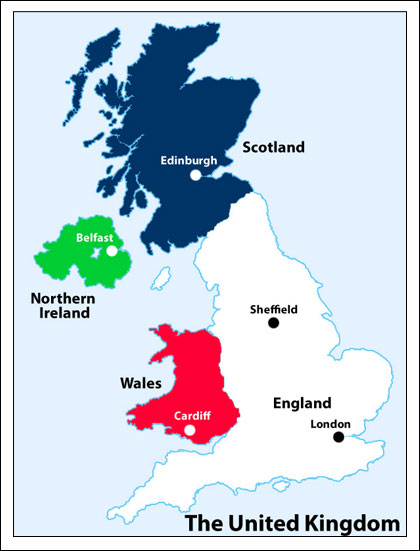 The Stuarts
(Scottish Noble Family)
II. The Stuarts
After Elizabeth I, no direct heir resulted to her relatives, the Stuarts of Scotland
Stuarts battled constantly with Parliament
James I had to deal with protestant dissenters and power struggles
Charles I tried to be an absolute monarch
Refused to sign the Petition of Right (King cannot raise taxes without consulting)
Suppressed dissenter revolts
Eventually dissolved Parliament for 11 years
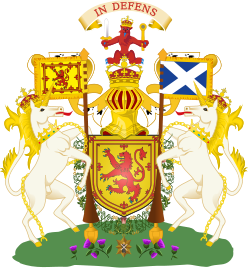 III. English Civil War
When Charles I brought parliament back into session, a Civil War erupted
Offended the Puritans by upholding church rituals and a former prayer book. (religious persecution)
Oliver Cromwell led to forces of Parliament against the king’s men
Cavaliers (kingsmen) vs. Roundheads (supporters of parliament)	
The Civil War lasted from 1642-1649.
Charles was defeated, put to death
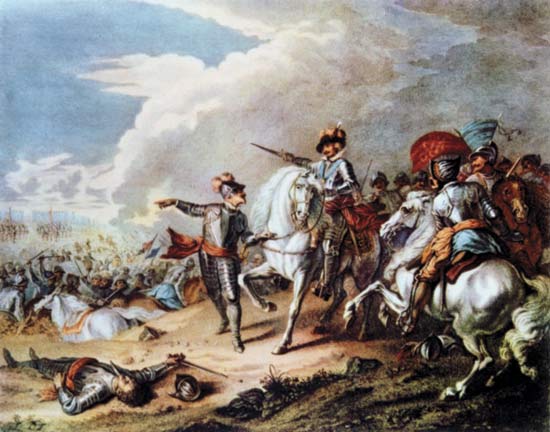 IV. The Commonwealth of England
Parliament’s House of commons abolished the monarchy, the House of Lords, and the official Church of England.  England became a Commonwealth.

Charles II, the heir to the throne revolted against Cromwell and attacked England. Cromwell sent troops into Ireland and Scotland to crush the uprising.

Cromwell took the title of Lord Protector.  (age of Puritan rule)
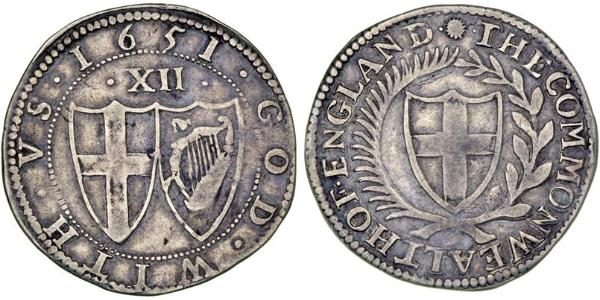 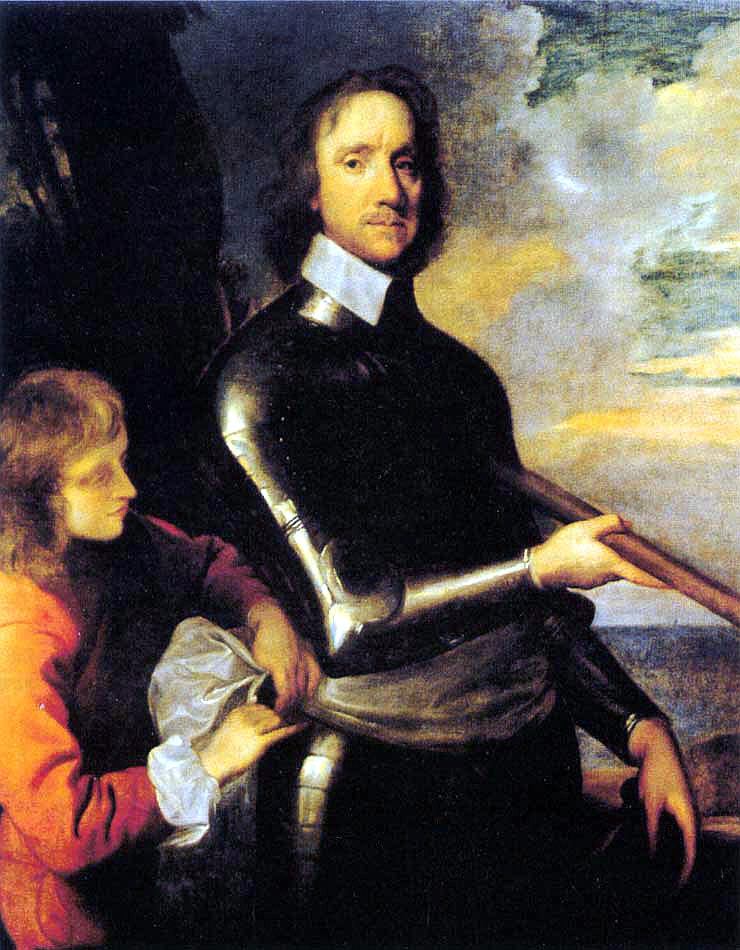 V. The Restoration and Glorious Revolution
During the year of 1660 after Cromwell’s death, Parliament asked Charles II to become the King of England.
Marked the restoration of the Stuart monarchy.
His brother James II took the throne as a Catholic in 1685
Parliament feared Catholic dominance.
Mary and William, who were Dutch protestant, planned took control of the English throne, supported by Parliament
When they arrived, James II fled.
A Bloodless overthrow of power. (Glorious Revolution)
Had to agree to the English Bill of Rights
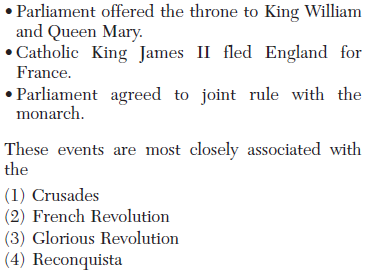 English Bill of Rights
The bill was drafted in 1689.
England had become a constitutional monarchy, meaning there were laws that limited the ruler’s power.
The English Bill of Rights listed the things the leader could not do.
There were four laws- two dealt with the King not interfering with Parliament’s speech or laws and two dealt with not taxing the citizens without the consent of Parliament and letting the citizens petition (Petition of Right).
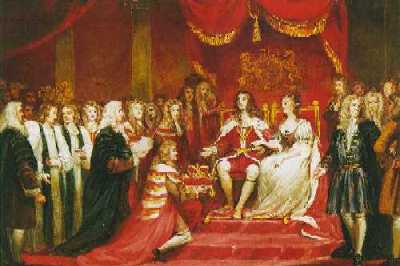 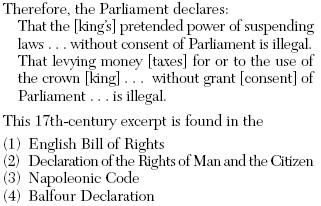 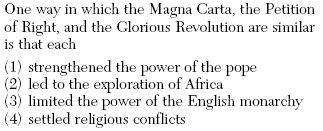 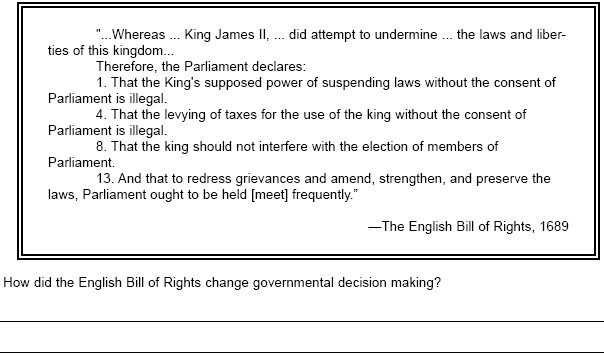 Effects on England
Absolute Monarchs had limited success due to Parliament
Religious divisions caused massive conflicts
Limited Monarchy was established
King/Queen limited by legislative body
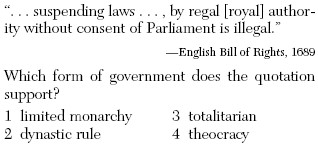 Essential Question
How was the limited monarchy of England different than the absolute monarchies of Spain, Russia, and France?
Homework